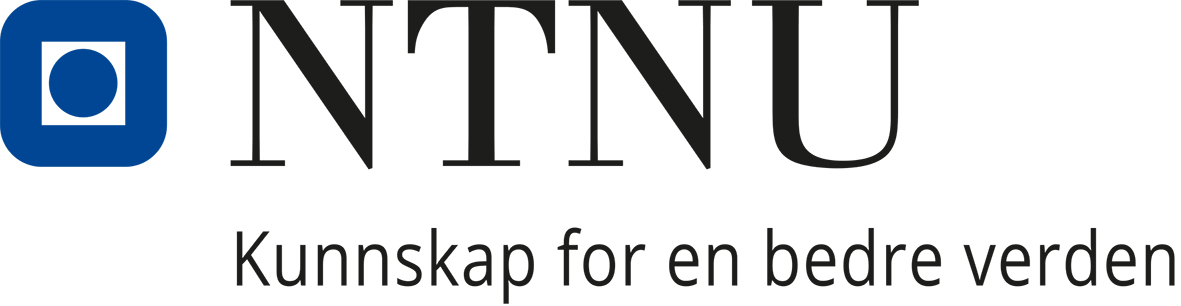 Prosjektgruppemøte - IMS/IHK
19.april 2021 14.00-15.30 
Agenda
Agenda
14.00 Innledning ved Anne K.
14.10 Status påbegynte saker på IMS og IHK
Status areal IMS NTNU Eiendom
Utkast til prinsipper for rullering av emneansvar
Programledelse og programadministrasjon – Prinsipper for programrådsarbeid og programledelse når to institutter deler ansvaret for programmene
14.55 Noen nye saker vi bør snakke om, ta tak i?
15.25 Oppsummering
15.30 Slutt